Shellfish Industry Growth and the Georgia Department of Agriculture
October 30, 2018
Our Responsibility to the Industry
The Georgia Department of Agriculture is directly responsible for:
Certifying dealers involved with the harvest, post harvest processing, storage, and distribution of shellfish
Ensuring that certified shellfish dealers maintain compliance within the scope of the National Shellfish Sanitation Program Model Ordinance 
Conducting traceback and trace-forward investigations into the distribution of shellfish that were involved with illness outbreaks
Facilitating recalls of shellfish products involved with illness outbreaks
Providing support and education to the industry in regards to the interpretation of the law
Staying informed on changes to the laws that govern shellfish
Activities to Meet Responsibilities
Biannual and quarterly inspections 
Attending shellfish conferences, meetings, and conventions 
Providing dealer training courses to the industry 
Community outreach activities
Working cooperatively with industry
Challenges We Face
Staffing and funding 
Training 
Communication between stakeholders
What Does the Industry Look Like in Georgia?
Today
6 Harvesters 
29 Shellfish Distributors
Future?
Recent estimates suggest a potential increase of up to 50 new harvesters on the coast if aquaculture legislation is passed.
An influx in harvesters would result in an increase of certified shellfish distributors.
Staffing and Funding
How are we addressing it? 
We are raising awareness of the funding needs to our State Legislators.
We are currently training our Manufactured Foods inspectors to conduct shellfish inspections in addition to their current job responsibilities and regulatory mandates. As the industry continues to grow, new positions will be required to maintain compliance with the National Shellfish Sanitation Program.
What is the challenge? 
We have been experiencing a shortage of qualified inspectors to conduct shellfish inspections, and as the industry grows, staffing becomes a more significant impediment.
As our team grows with the industry demands, we must also consider the equipment and training needs of our new members.
Training
How are we addressing it?
Inspectors are required to meet basic training requirements which includes the AFDO Seafood HACCP course, classroom training, field training, field evaluations, and re-standardization every 5 years.
We have developed an additional training course specific to conducting shellfish inspections in Georgia to ensure industry success.
What is the challenge? 
It can take up to 3 years to get a team member fully trained and comfortable conducting inspections.
Communication
What is the challenge? 
Disseminating relevant information to all stakeholders in a timely manner.
How are we addressing it? 
Fostering mutual reliance through regular communication with state agency partners.
Increasing accessibility and providing more information to our industry partners.
The Georgia Department of Agriculture is dedicated to ensuring a safe and thriving shellfish mariculture industry on Georgia’s coast.
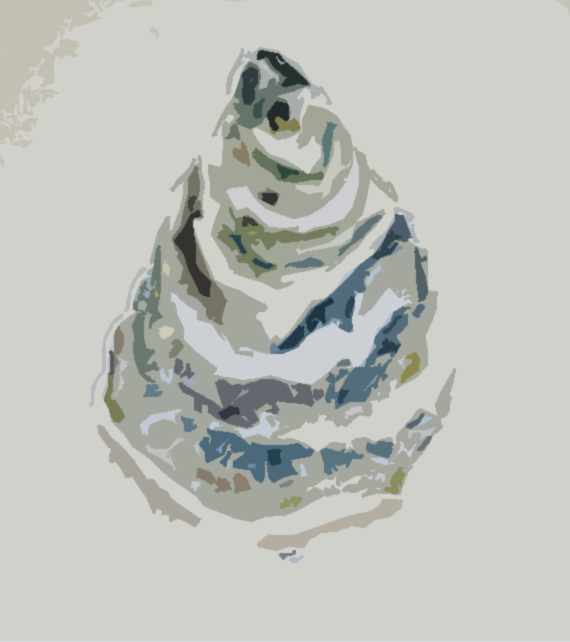 Thank you!









Morgan Stewart
Seafood Safety Officer
Morgan.stewart@agr.Georgia.gov 
http://agr.georgia.gov/seafood.aspx